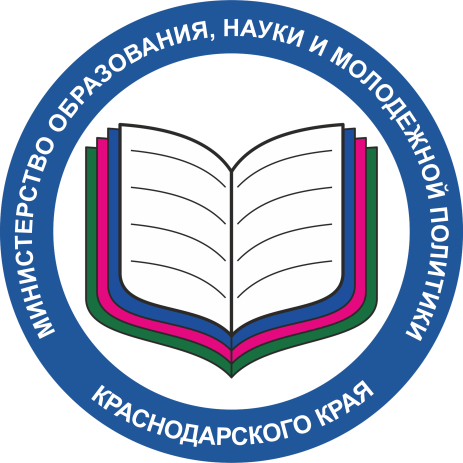 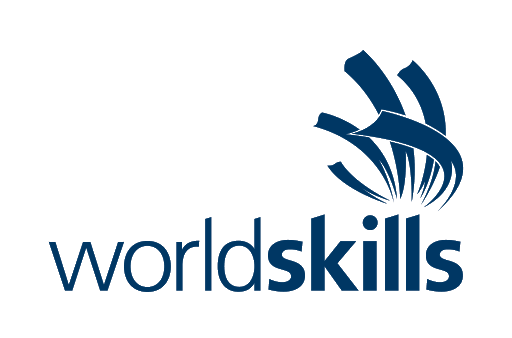 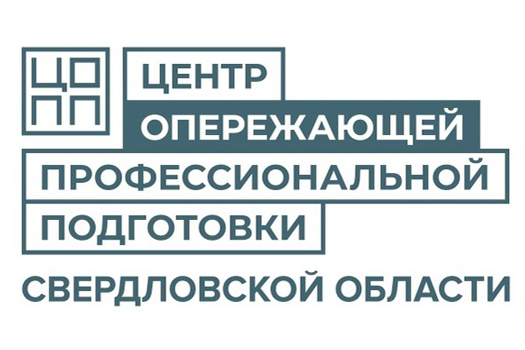 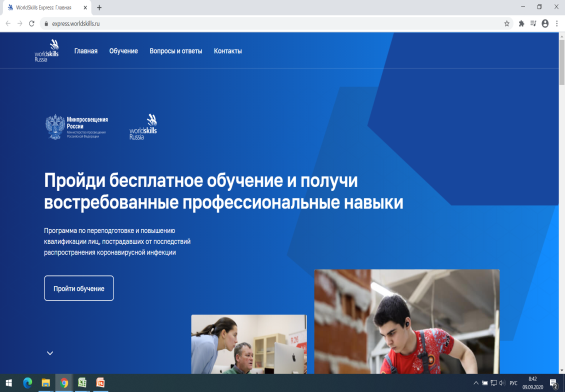 Чтобы подать заявку на обучение, необходимо:
Зайти на сайт https://express.worldskills.ru/ (Ворлдскилз Экспресс);
Кликнуть на клавишу «Пройти обучение»;
В появившемся окне выбрать подходящую категорию;
Затем в открывшемся окне выбрать регион (Краснодарский край);
После этого появится список профессиональных компетенций;
Выбираем нужную и заполняем заявку;
Ждем звонка специалиста из центра обучения
(после процедуры проверки заявки специалистами ЦОПП)
1
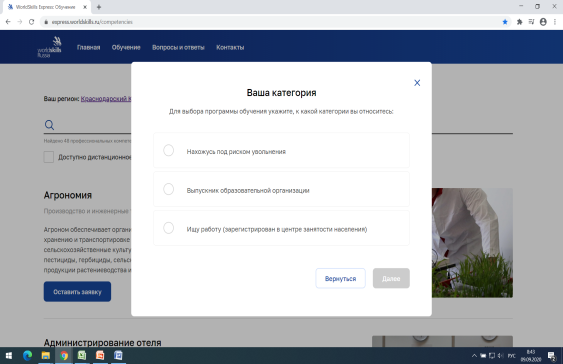 2
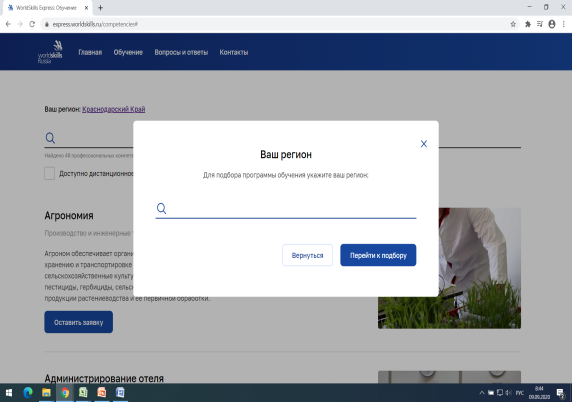 3
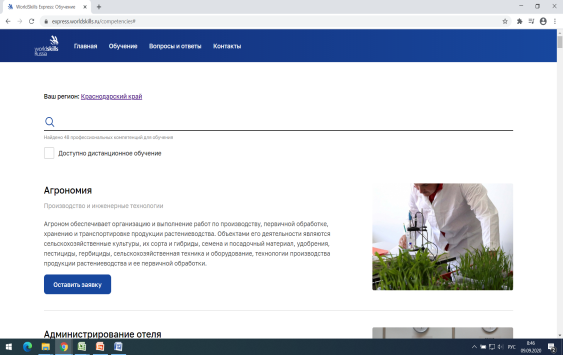 4
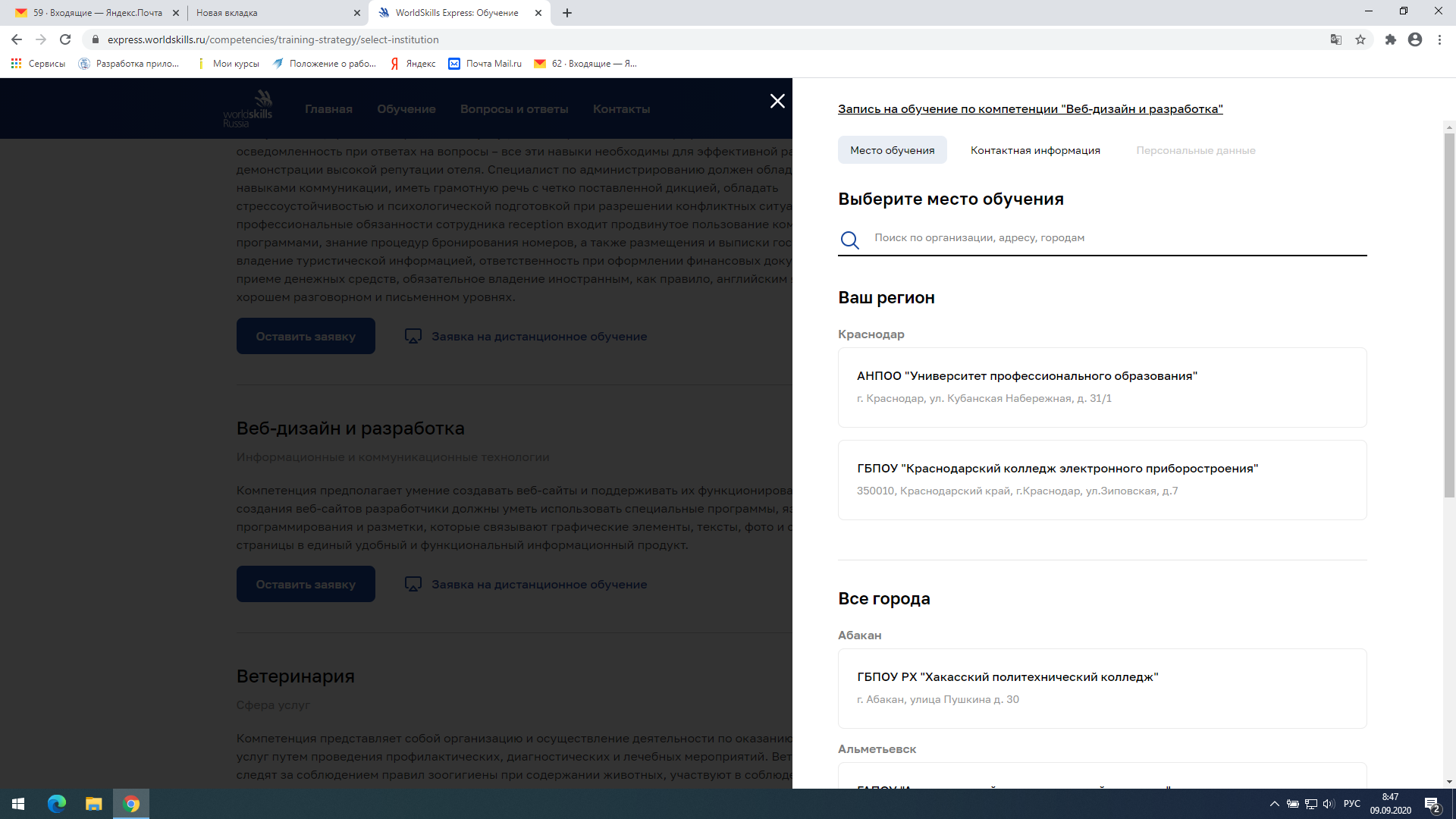 5
Подробная информация: на сайте  https://express.worldskills.ru/
или по номеру телефона:  8(861) 255-10-54